ОЦЕНКА ОДАРЕННОСТИ  ДЕВОЧЕК ДЛЯ ЗАНЯТИЙ ЛЕГКОАТЛЕТИЧЕСКИМИ ВИДАМИ
В.Н.Коновалов, А.Р. Бадерттинова, В.В. Данилов
Цель исследования:
разработать нормы физического развития и двигательных способностей девочек в возрасте от 6 до 12 лет и на этой основе идентифицировать перспективных легкоатлеток для занятий  легкоатлетическими видами.
Задачи исследования:
1.Изучить проблему отбора детей для занятий легкоатлетическими видами.
2.Разработать нормы показателей физического развития и двигательных способностей для отбора одаренных девочек  в легкоатлетические виды.
3.Оценить спортивную одаренность девочек 6-12 лет для занятий легкой атлетикой.
Методы и организация исследования: 
1. Анализ научно-методической литературы.
2.Педагогическое тестирование.
3.Антропометрия 
4. Математико-статистическая обработка данных.
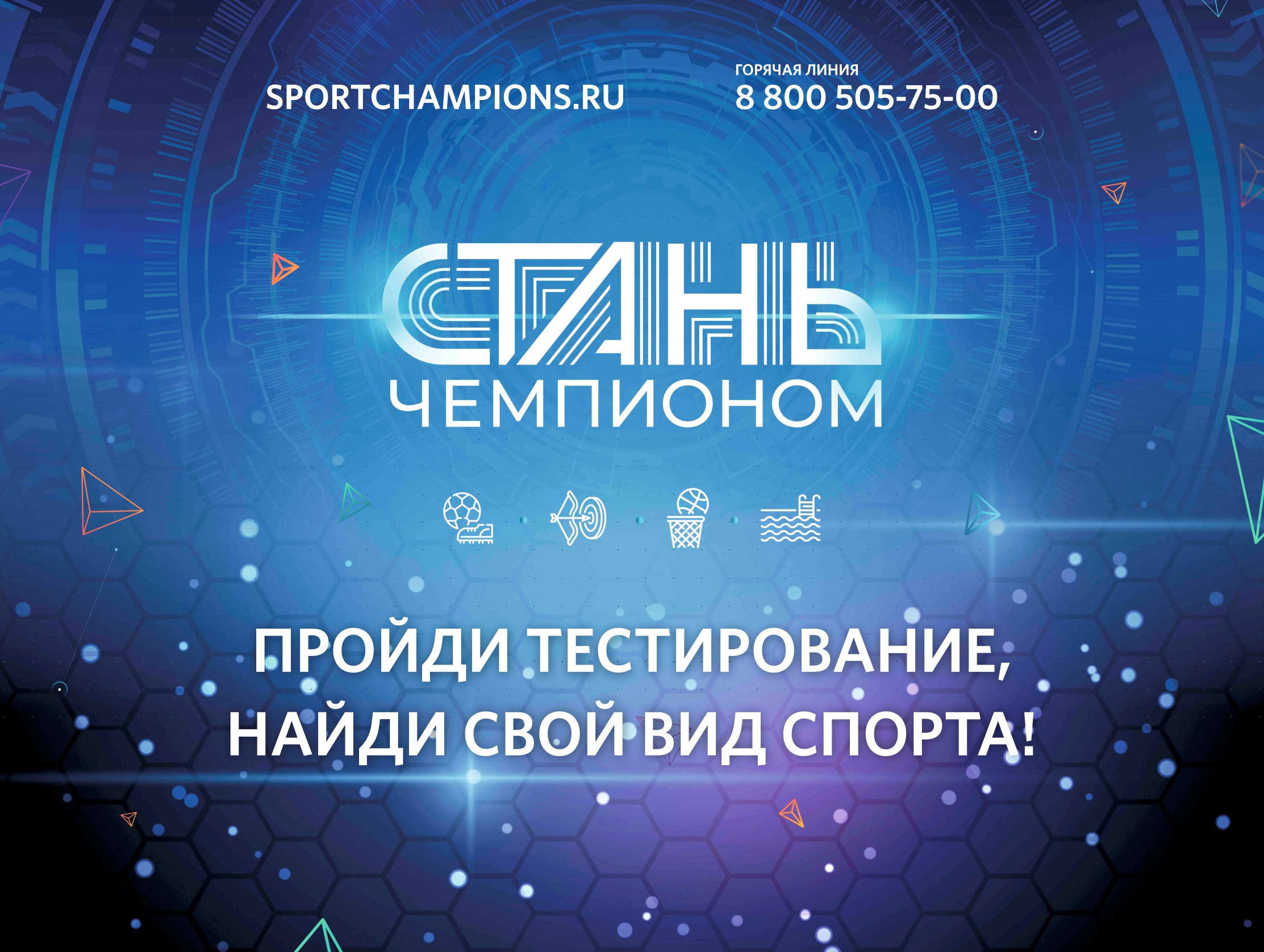 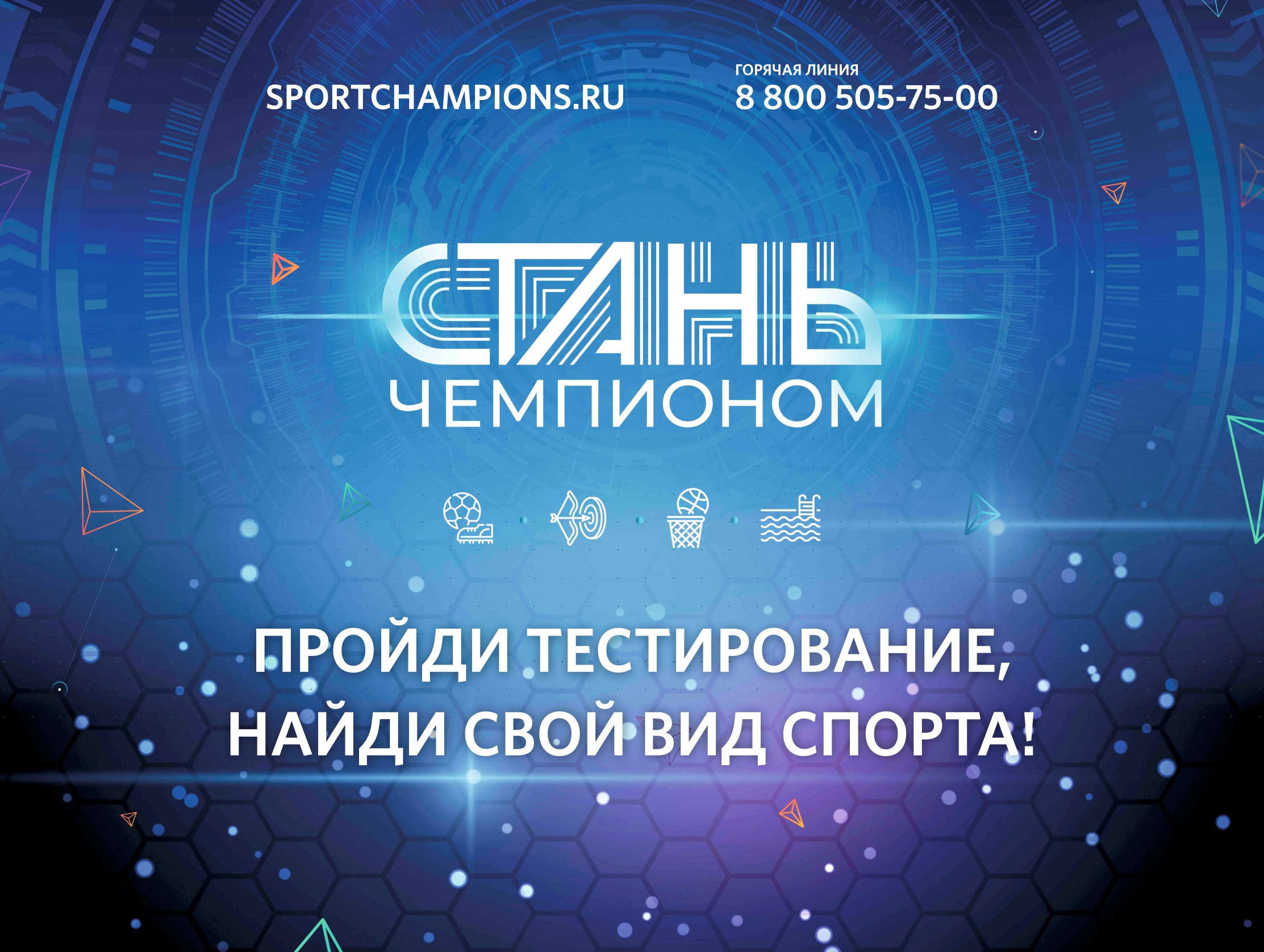 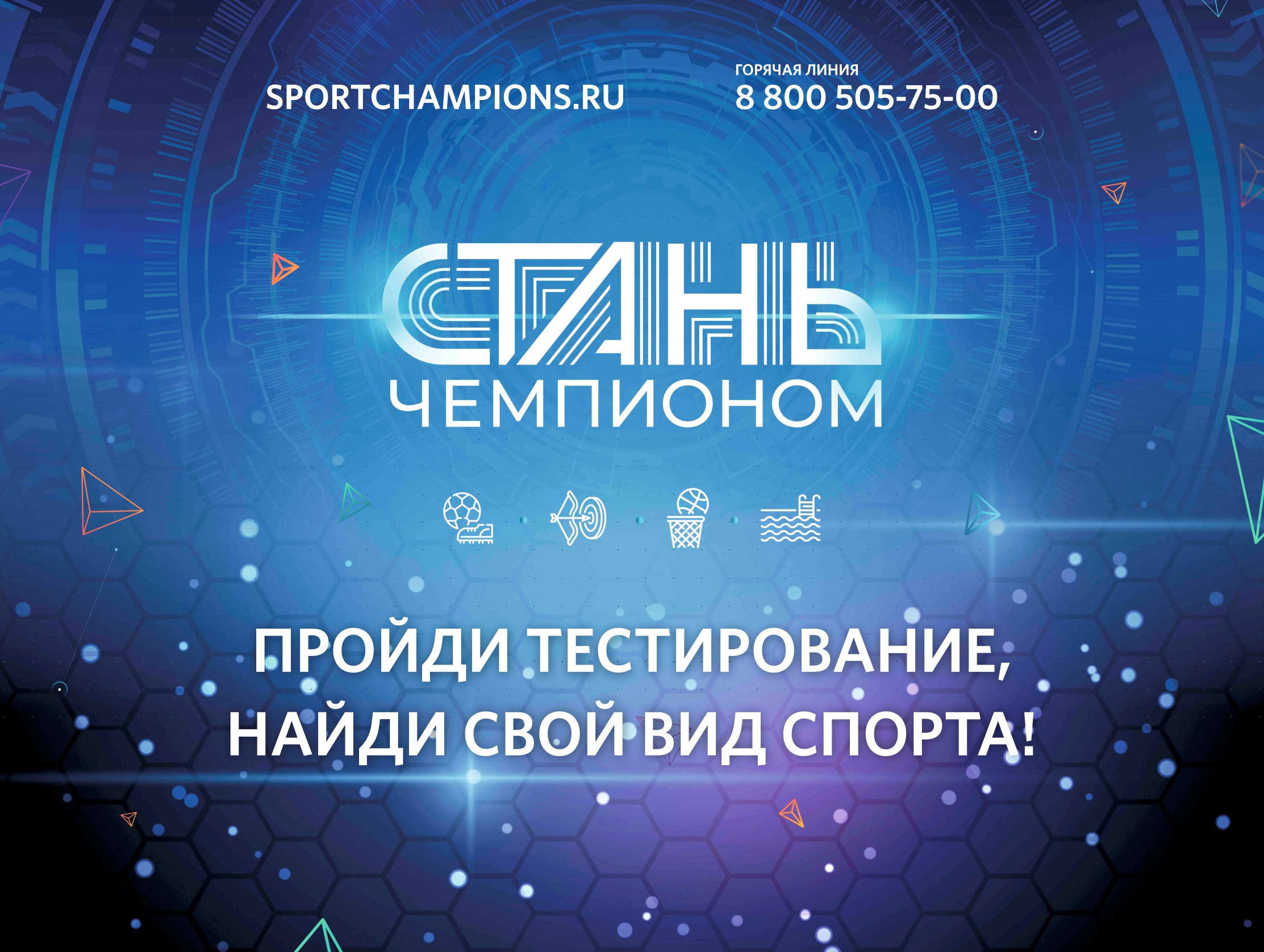 Организация исследования
Исследования проводятся  с 4 апреля 2019 года и продолжаются  по настоящее время в г. Омске на базе АНО «СТАНЬ ЧЕМПИОНОМ» в двух центрах ( на базе велотрека и легкоатлетического манежа.  Обследования проводят  специалисты, прошедшие обучение  по программе тестирования ( 4 человека). Всего обследовано 2485 детей от 6 до 12 лет. В данном сообщении  представлен анализ результатов  исследований 1317 детей 6-12 лет (n=458 девочек, n=859 мальчиков) .
Научно-методическое сопровождение проекта осуществляется Национальным государственным университетом физической культуры, спорта и здоровья им. П.Ф. Лесгафта, г. Санкт-Петербург. Центры тестирования открыты в  Калининградской, Самарской, Ростовской и Московской областями, Краснодарским и Приморским краями, а также Санкт-Петербургом. 
До сентября прошлого года учитывалось более 50 показателей, сейчас – 150. В январе этого года было проведено генетическое тестирование высоко-квалифицированных и юных талантливых спортсменов. Исследование ДНК поможет понять потенциал организма и выявить генетическую предрасположенность к различным видам спорта. Результаты обрабатываются  специалистами  университета  им. Лесгафта г. Санкт-Петербург.
Порядок проведения спортивного тестирования «СТАНЬ ЧЕМПИОНОМ»
Спортивное тестирование:
- Оценка гибкости (голеностопных, плечевых суставов, подвижность позвоночника и эластичность мышц задней поверхности ног);
Скоростно-силовые способности (прыжок в длину, в высоту);
Силовые способности (сгибание-разгибание рук в упоре лежа);
Оценка вестибулярного аппарата (Проба Уемуры);
Координационные и скоростные способности (Челночный бег 3×10 метров).
Антропометрия:
Длина тела;
Масса тела;
Размах рук;
Окружность грудной клетки (покой, вдох, выдох);
Диаметры тела;
Оценка состояния осанки и стоп.
Функциональное обследование:
Артериальное давление;
Вариабельность сердечного ритма;
Рео-спектр (тип кровообращения);
Медасс (компонентный состав тела);
Спирометрия (ЖЕЛ).
Психофизиологическое тестирование:
Скорость сенсомоторной реакции (реакция ребенка на красный цвет при помощи зрительно-моторной трубы);
Реакция на движущийся объект (при помощи зрительно-опорного анализатора);
Тип нервной системы (теппинг-тест);
Оценка динамического тремора (с 8 лет).
Влияние физических качеств и телосложения на результативность по виду спорта «легкая атлетика»
Условные обозначения: 1 – незначительное влияние; 2 – среднее влияние; 3 – значительное влияние
25.04.2019 г.
16.09.2020 г.
25.04.2019 г.
16.09.2020 г.
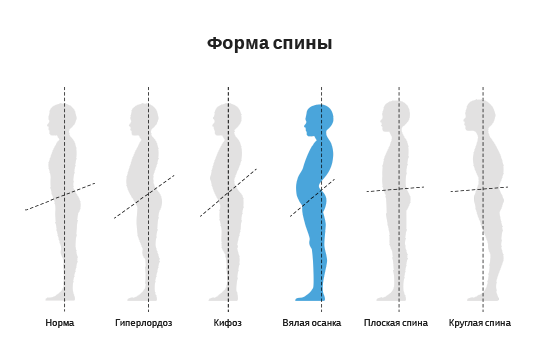 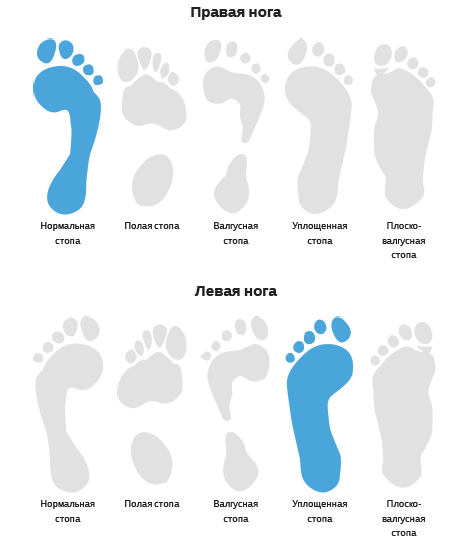 16.09.2020 г.
25.04.2019 г.
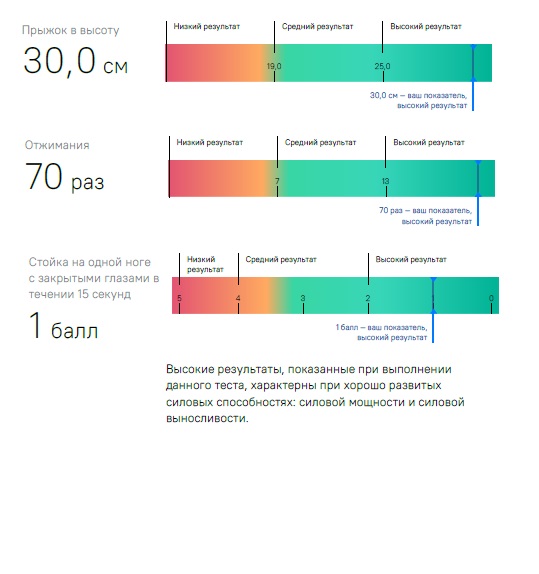 16.09.2020 г.
25.04.2019 г.
Возрастные изменения показателей физического развития девочек 6-12 лет
Средние значения обхватов тела девочек 6-12 лет
Показатели  физического развития и двигательных способностей  у девочек 6-12 лет.
Антропометрические показатели, используемые при отборе метателей (В.Б.Зеличенок и др., 2000)
Антропометрические показатели, используемые при отборе будущих метателей (В.Б.Зеличенок и др., 2000)
Контрольные  упражнения и нормативы для отбора  юных прыгунов (В.Б.Зеличенок и др., 2000)
Шкалы оценок скоростных способностей у девочек 6-12 лет в тесте бег 15 метров (м/с)
Шкалы оценок координационных способностей у девочек 6-12 лет в тесте челночный бег  (м/с)
Шкалы оценок скоростно-силовых способностей  у девочек 6-12 лет   в тесте прыжок в высоту (см)
В результате анализа показателей физического развития и двигательных способностей нам удалось идентифицировать одаренность девочек для занятий легкоатлетическими видами.
Так, из 69 девочек 6 -ти летнего возраста выделены 3 девочки, которые могли бы с успехом прогрессировать в спринте, барьерном беге, горизонтальных прыжках, многоборье. 
 Из 108 девочек 7-ми летнего возраста выделены 7 девочек, которые могли бы с успехом прогрессировать в спринте, барьерном беге, горизонтальных прыжках, многоборью.
Из 95 девочек 8-ми летнего возраста выделены 6 девочек для  занятий по программе: спринт, прыжки, горизонтальные прыжки, многоборье и 2 девочки для метаний.
Из 78 девочек 9-ти летнего возраста 6 девочек имеют данные для успешного совершенствования мастерства в спринте, барьерном беге, горизонтальных прыжках. 
Из 45 девочек 10-ти летнего возраста 3 девочки имеют хорошие перспективы в спринте, барьерном беге, горизонтальных прыжках, многоборье.
 Из 37 девочек 11-ти летнего возраста 2 девочки имеют хорошие данные для реализации в спринте, барьерном беге, многоборье, горизонтальных прыжках.
Из 37 девочек 12-ти летнего возраста 4 девочки имеют высокий уровень скоростных, координационных и скоростно-силовых способностей для успешного совершенствования мастерства в спринте, барьерном беге, горизонтальных прыжках, 3 девочки имеют хорошие данные для длинных метаний. 
Таким образом, из всей выборки девочек (n=469) только 7,7 % имеют врожденные данные для занятий легкой атлетикой.
Заключение
Современная система подготовки спортсменов дополнена новыми информативными методами оценки одаренности детей для целенаправленных занятий спортом. 
Разработаны критерии отбора в циклические, скоростно-силовые, сложно-координационные виды легкой атлетики с учетом двигательных способностей и физического развития девочек 6-12 лет.
Разработанные нормы физического развития и двигательных способностей позволили из 469 девочек от 6 до 12 лет выявить 7,7 % одаренных девочек для занятий легкой атлетикой.
Спасибо за внимание!